Ενότητα  2 Ανάπτυξη και διαχείριση διαπολιτισμικών προγραμμάτων κινητικότητας ΕΕΚ
Υποενότητα  1
Ανάπτυξη και προγραμματισμός αποτελεσματικών διαπολιτισμικών προγραμμάτων ΕΕΚ
Εισαγωγή και ανασκόπηση της Ενότητας 2
Η ενότητα 2 στοχεύει να υποστηρίξει τους διαπολιτισμικούς επαγγελματίες  ΕΕΚ και τους οργανισμούς ώστε να κατανοήσουν τα διάφορα είδη  διαπολιτισμικών προγραμμάτων ΕΕΚ και εμπειριών, πώς να σχεδιάσουν αποτελεσματικά, να ανταποκριθούν στις ποικίλες ανάγκες των συμμετεχόντων και να δημιουργήσουν και να υποστηρίξουν αποτελεσματικές διεθνείς συμπράξεις ΕΕΚ.
Ανασκόπηση της Ενότητας 2
Αξιολόγηση
Η αξιολόγηση της ενότητας αυτής είναι κυρίως ανεπίσημη μέσα από
Αυτοαξιολόγηση
Παρατηρήσεις του εκπαιδευτή για συνεισφορά στην συζήτηση
Συνεισφορές στην διαδικτυακή συζήτηση
ΩΡΑ ΓΙΑ ΔΡΑΣΤΗΡΙΟΤΗΤΑ
ΑΡΙΘΜΟΣ ΔΡΑΣΤΗΡΙΟΤΗΤΑΣ: 2.1.1

ΤΙΤΛΟΣ ΔΡΑΣΤΗΡΙΟΤΗΤΑΣ: Υπενθύμιση της   Ενότητας 1

ΔΙΑΡΚΕΙΑ ΔΡΑΣΤΗΡΙΟΤΗΤΑΣ: 20 λεπτά

ΣΧΟΛΙΑ:  Οι συμμετέχοντες βλέπουν εικόνες και προσπαθούν να θυμηθούν πράγματα που έμαθαν στην Ενότητα 1.
ΕΝΟΤΗΤΑ 2 Υπενθύμιση  της Ενότητας 1
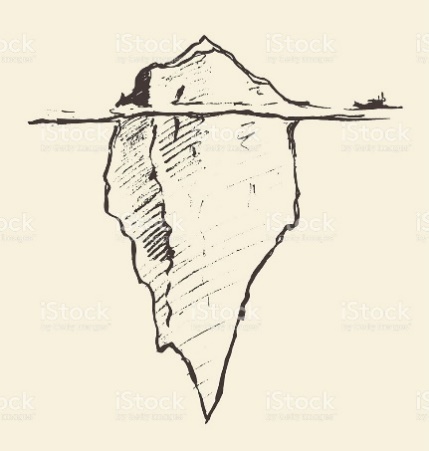 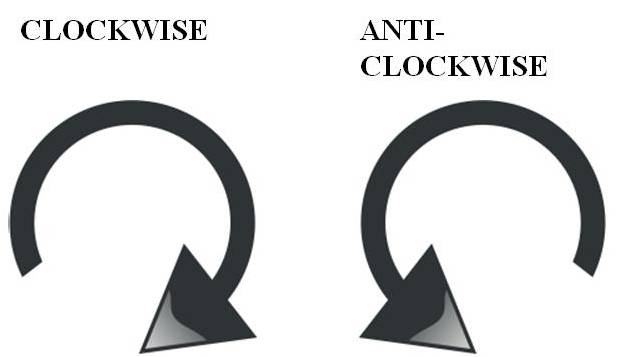 ΕΝΟΤΗΤΑ 2
ΠΕΡΙΕΧΟΜΕΝΟ ΕΝΟΤΗΤΑΣ
Είδη διαπολιτισμικών προγραμμάτων ΕΕΚ
Το πλαίσιο «λογικού μοντέλου» για τον προγραμματισμό
Ανάπτυξη διαπολιτισμικών πτυχών για υπάρχουσες παροχές
ικανότητες διαχείρισης έργου, όπως η διαχείριση ενός προϋπολογισμού, η διαχείριση συμβάσεων και η σύνταξη εκθέσεων και αξιολογήσεων
Αυτοαξιολόγηση με βάση τα βασικά πρότυπα (που συνδέονται με βασικές ικανότητες) για τους διαπολιτισμικούς παρόχους και τους επαγγελματίες ΕΕΚ
ΩΡΑ ΓΙΑ ΔΡΑΣΤΗΡΙΟΤΗΤΑ
ΑΡΙΘΜΟΣ ΔΡΑΣΤΗΡΙΟΤΗΤΑΣ: 2.1.2

ΤΙΤΛΟΣ ΔΡΑΣΤΗΡΙΟΤΗΤΑΣ: Τύποι διαπολιτισμικού προγράμματος

ΔΙΑΡΚΕΙΑ ΔΡΑΣΤΗΡΙΟΤΗΤΑΣ: 15 λεπτά

ΣΧΟΛΙΑ: Οι συμμετέχοντες συζητούν τα διαπολιτισμικά προγράμματα που είναι πιο χρήσιμα για τα επαγγελματικά τους πλαίσια και πώς μπορεί αυτή η διάσταση να ενισχύσει το έργο τους
Τύποι διαπολιτισμικού προγράμματος
Θα σας δοθεί ένας κατάλογος τύπων διαπολιτισμικών προγραμμάτων.
Συζητήστε με τον συνεργάτη σας σχετικά με προγράμματα εκμάθησης που προσφέρονται από τον οργανισμό σας ή από συνεργαζόμενους οργανισμούς.
Ποια διαπολιτισμικά μοντέλα θα ήταν πιο χρήσιμα ή συναφή με το επαγγελματικό σας πλαίσιο;
Πώς θα μπορούσε μια διαπολιτισμική πτυχή να προσθέσει αξία στα προγράμματά σας;
Σημειώστε τις συζητήσεις σας στο  φύλλο καταγραφής.
ΩΡΑ ΓΙΑ ΔΡΑΣΤΗΡΙΟΤΗΤΑ
ΑΡΙΘΜΟΣ ΔΡΑΣΤΗΡΙΟΤΗΤΑΣ:2.1.3

ΤΙΤΛΟΣ ΔΡΑΣΤΗΡΙΟΤΗΤΑΣ: Κατανόηση του ‘logic model’ πλαισίου για προγραμματισμό

ΔΙΑΡΚΕΙΑ ΔΡΑΣΤΗΡΙΟΤΗΤΑΣ:50  λεπτά

ΣΧΟΛΙΑ: Οι συμμετέχοντες θα γνωρίσουν ένα μοντέλο προγραμματισμού για επιτυχημένα έργα.
To πλαίσιο για προγραμματισμό του   ‘logic model’
Το «λογικό μοντέλο» είναι ένα εργαλείο που μπορεί να σας βοηθήσει κατά την ανάπτυξη ενός έργου.
Μπορεί να συμβάλει στον εντοπισμό των σκοπών ενός έργου, πιο συγκεκριμένα:
τα στοιχεία του , τους πόρους και τις δραστηριότητές του
τα αποτελέσματα και τις επιπτώσεις του - τόσο για τον οργανισμό όσο και για τους δικαιούχους του έργου
Μπορεί επίσης να βοηθήσει στην αξιολόγηση των επιτευγμάτων του έργου μόλις τελειώσει.
Το πλαίσιο  για προγραμματισμό του  ‘logic model’
Τι ανάγκες αναγνωρίστηκαν;

Ποιοι είναι οι άμεσοι ή έμμεσοι δικαιούχοι του έργου;
Ποιες ανάγκες μπορεί να αντιμετωπίσει το έργο;
Τι πόρους χρειάζεται το έργο;

Τι πόρους μπορείς να φέρεις στο έργο; (ανθρώπινούς, οικονομικούς, οργανωτικούς)

Που αλλού μπορείς να βρεις τους αναγκαίους πόρους;
Ποιο θα είναι το αποτέλεσμα του έργου και των δραστηριοτήτων του;

Με ποιους τρόπους οι δραστηριότητες ανταποκρίνονται στις αναγνωρισμένες ανάγκες;
Τι συγκεκριμένες δραστηριότητες θα προσφέρει το έργο;
Πως θα τις προσφέρει;
Ποιες θετικές επιπτώσεις έχει το έργο στους δικαιούχους του βραχυπρόθεσμα, μεσοπρόθεσμα, και μακροπρόθεσμα;
Πως οι επιπτώσεις σχετίζονται με τις αναγνωρισμένες ανάγκες;
To πλαίσιο για προγραμματισμό του   ‘logic model’
Το σύντομο βίντεο που ακολουθεί δείχνει πώς ένας άνθρωπος προσπάθησε να καταλάβει αυτό το μοντέλο κατά το σχεδιασμό του έργου του.
Φαντάστηκε το πλαίσιο «λογικού μοντέλου» ως σχέδιο για την οικοδόμηση μιας γέφυρας μεταξύ δύο πόλεων.
Αυτό  την βοήθησε να εντοπίσει τις βασικές ανάγκες, εισροές και αποτελέσματα (συμπεριλαμβανομένων των δραστηριοτήτων)  και τις εκροές
To πλαίσιο για προγραμματισμό του   ‘logic model’
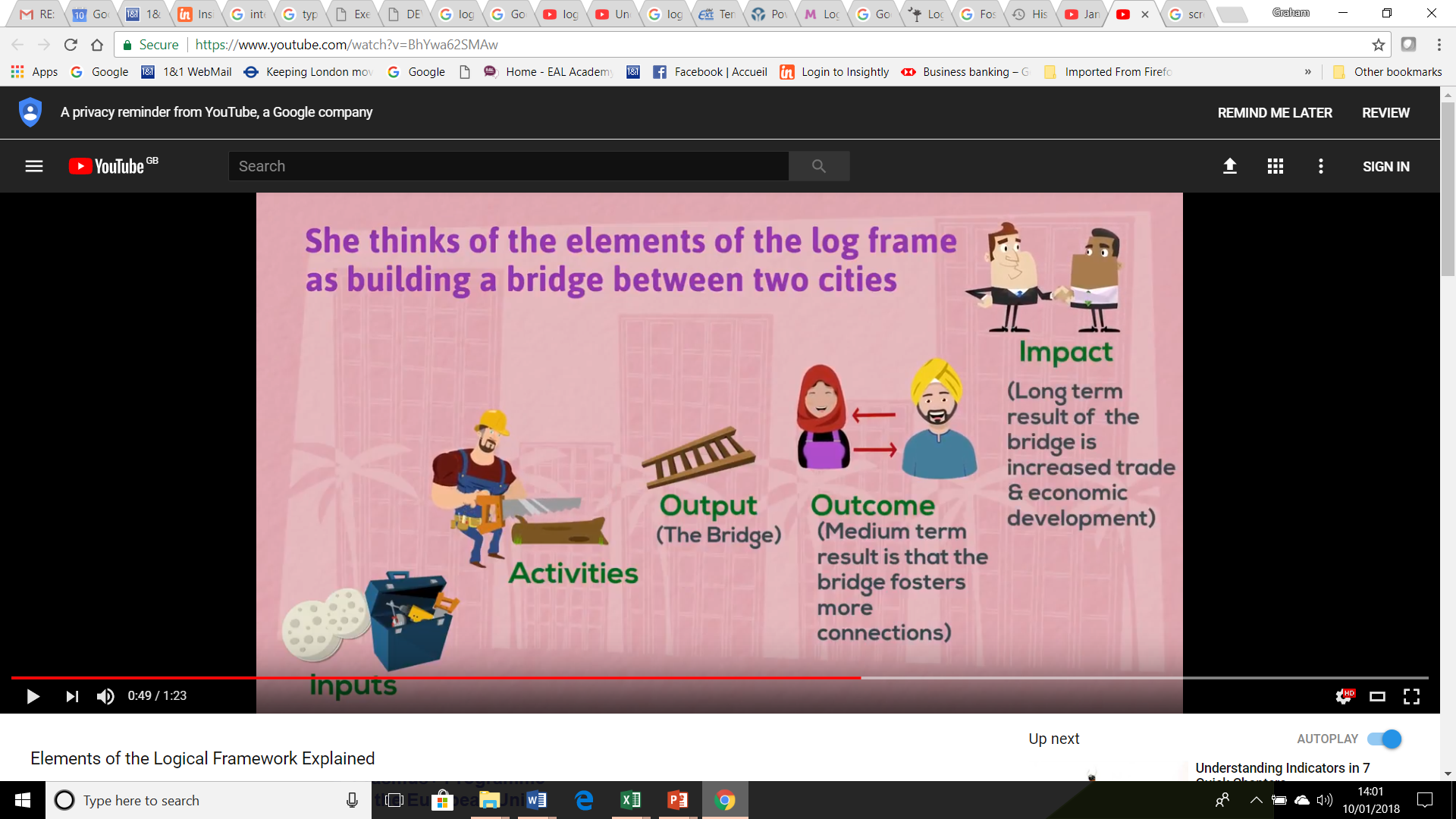 To πλαίσιο για προγραμματισμό του   ‘logic model’
Ποιες ήταν οι εισροές που χρησιμοποίησε η Jane;
Ποιες ήταν οι δραστηριότητες του έργου;
Ποιο ήταν το αποτέλεσμα του έργου;
Ποια αποτελέσματα προέκυψαν από τις εκροές (output);
Ποιες ήταν οι επιπτώσεις;
Χρησιμοποιώντας το ‘logic model’
Εργαστείτε σε μια μικρή ομάδα.
Ο εκπαιδευτής θα σας δώσει ένα πλαίσιο προγραμματισμού και θα σας ζητήσει να περάσετε 20 λεπτά γράφοντας το γενικό  πλάνο ενός προγράμματος διαπολιτισμικής κινητικότητας για μια ξεχωριστή επαγγελματική ομάδα: π.χ. εκπαιδευόμενους κομμωτές ή κτίστες.
Ο εκπαιδευτής θα σας ζητήσει τώρα να το  κυκλοφορήσετε και να γράψετε σχόλια σχετικά με τα πλάνα  που έχουν γράψει οι άλλες ομάδες χρησιμοποιώντας σημειώσεις post-it.
Στη συνέχεια, θα διαβάσετε τα σχόλια που έχουν κάνει άλλοι σχετικά με το πλάνο  σας και θα έχετε την ευκαιρία να τα απαντήσετε.
Διάλειμμα για καφέ
This Photo by Unknown Author is licensed under CC BY-SA
ΩΡΑ ΓΙΑ ΔΡΑΣΤΗΡΙΟΤΗΤΑ
ΑΡΙΘΜΟΣ ΔΡΑΣΤΗΡΙΟΤΗΤΑΣ: 2.1.4

ΤΙΤΛΟΣ ΔΡΑΣΤΗΡΙΟΤΗΤΑΣ: Άλλες πτυχές της διαχείρισης έργου

ΔΙΑΡΚΕΙΑ ΔΡΑΣΤΗΡΙΟΤΗΤΑΣ: 15 λεπτά

ΣΧΟΛΙΑ: Οι συμμετέχοντες σκέφτονται τις πρακτικές απαιτήσεις για τον προγραμματισμό  ενός διαπολιτισμικού προγράμματος κινητικότητας.
Δεξιότητες διοίκησης  έργου
Τι προσφέρει το πλαίσιο λογικού μοντέλου για προγραμματισμό;
Τι  επιπλέον χρειάζεστε από το πλαίσιο λογικού μοντέλου για προγραμματισμό;
Δεξιότητες διοίκησης
Σκεφτείτε τους πόρους που χρειάζεται ένας οργανισμός ΕΕΚ για να μπορέσει να αναπτύξει ένα διαπολιτισμικό στοιχείο για ένα υπάρχον πρόγραμμα.
Χρησιμοποιήστε τον παρακάτω πίνακα για να εξετάσετε τον τρόπο με τον οποίο η εταιρεία σας μπορεί να αντιμετωπίσει τους τομείς αυτούς.
Άλλα πράγματα που πρέπει να ληφθούν υπόψη
Πως θα διαμοιράσετε τις εργασίες που εμπλέκονται στην διεύθυνση του έργου;
Ποια άλλα εργαλεία είναι χρήσιμα;
Είναι συμβατά με το λογισμικό που είδη χρησιμοποιείτε; Για παράδειγμα ένα  για να βλέπετε τις προθεσμίες και τις προτεραιότητες;
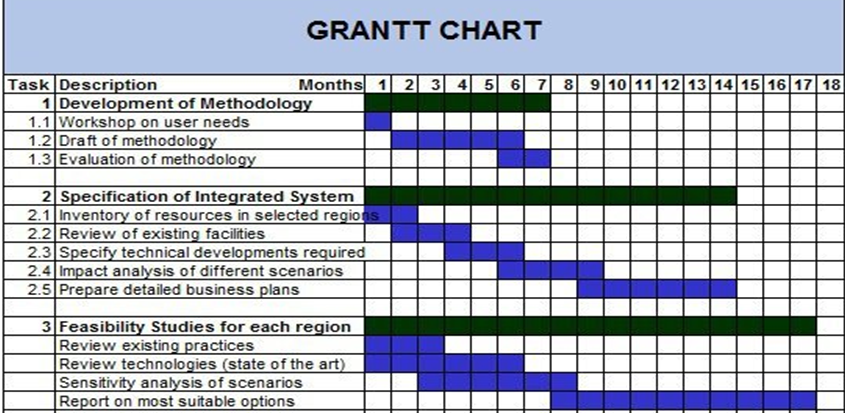 ΩΡΑ ΓΙΑ ΔΡΑΣΤΗΡΙΟΤΗΤΑ
ΑΡΙΘΜΟΣ ΔΡΑΣΤΗΡΙΟΤΗΤΑΣ: 2.1.5

ΤΙΤΛΟΣ ΔΡΑΣΤΗΡΙΟΤΗΤΑΣ: Ανάπτυξη μιας δραστηριότητας κινητικότητας για ένα πρόγραμμα εκπάιδευσης

ΔΙΑΡΚΕΙΑ ΔΡΑΣΤΗΡΙΟΤΗΤΑΣ: 40 λεπτά

ΣΧΟΛΙΑ: συμμετέχοντες σκέφτονται τις πρακτικές απαιτήσεις για τον προγραμματισμό  ενός διαπολιτισμικού προγράμματος κινητικότητας.
Ανάπτυξη δραστηριοτήτων κινητικότητας
Όταν επιδιώκετε  να αναπτύξετε διαπολιτισμικές εμπειρίες στο πλαίσιο των προγραμμάτων κατάρτισης, οι πάροχοι ΕΕΚ μπορούν να επιλέξουν να προσφέρουν στους εκπαιδευόμενους τους μικρές κινητικότητες, διάρκειας δύο εβδομάδων, έως και τρεις μήνες.
Με αυτόν τον τρόπο, οι νέοι μπορούν να έχουν την ευκαιρία να αναπτύξουν πολλές από τις «μαλακές δεξιότητες», όπως η ικανότητα προσαρμογής στις νέες συνθήκες, οι οποίες συχνά αναπτύσσονται μέσω ταξιδιών στο εξωτερικό.
Αυτές οι δεξιότητες μπορεί να βοηθήσουν αυτούς τους εκπαιδευόμενους στη μελλοντική τους απασχόληση.
Γιατί μια διαπολιτισμική ικανότητα;
Με την έκθεση των νέων σε νέες ή άγνωστες καθημερινές συνήθειες, τρόφιμα ή ποτά που δεν έχουν δοκιμάσει προηγουμένως και την ανάγκη επικοινωνίας σε διαφορετική γλώσσα, έχουν την ευκαιρία να αναπτύξουν μαλακές δεξιότητες όπως:
ικανότητα προσαρμογής
Ελαστικότητα
Αυτοπεποίθηση
περιέργεια για τον κόσμο
ή άλλες δεξιότητες που μπορεί να θεωρηθούν ότι χρειάζονται ανάπτυξη.
Γιατί είναι σημαντική;
Υπάρχουν πολλοί λόγοι για τους οποίους οι νέοι που σπουδάζουν σε προγράμματα  ΕΕΚ είναι λιγότερο πιθανό να έχουν ταξιδέψει στο εξωτερικό, συμπεριλαμβανομένου του γεγονότος ότι μπορεί να έχουν μειονεκτήματα όπως:
μπορεί να έχουν εγκαταλείψει την επίσημη εκπαίδευση στα αρχικά στάδια της και να έχουν λίγα ή καθόλου ακαδημαϊκά προσόντα
μπορεί να προέρχονται από σπίτι  ή γειτονιές που είναι φτωχές
μπορεί να αντιμετωπίζουν άλλα κοινωνικά ή οικονομικά εμπόδια:
Ανάπτυξη μιας κινητικότητας μέσα στην δομή της ΕΕΚ
Το Erasmus + είναι το πρόγραμμα της Ευρωπαϊκής Ένωσης για την εκπαίδευση, την κατάρτιση, τη νεολαία και τον αθλητισμό.
Το Erasmus + προσφέρει χρηματοδότηση για την υποστήριξη της επαγγελματικής εκπαίδευσης και κατάρτισης και άλλων οργανισμών ώστε να παρέχουν στους μαθητές τους ευκαιρίες κατάρτισης, σπουδών, εργασίας ή εθελοντισμού σε άλλες χώρες.
Οι οργανισμοί που σχεδιάζουν να έχουν πρόσβαση σε αυτή τη χρηματοδότηση θα πρέπει να πληρούν τις προϋποθέσεις που προβλέπονται από τις βασικές δράσεις Erasmus +.
Πώς να χρησιμοποιήσετε το Erasmus +
Xχρηματοδότηση για τις κινητικότητες για την ΕΕΚ είναι διαθέσιμη κάτω από την Key Action 1. 
Δείτε  https://www.erasmusplus.org.uk/vocational-education-and-training-funding 
Οι φορείς παροχής ΕΕΚ πρέπει να διασφαλίζουν ότι έχουν διαβάσει και κατανοήσει τους σχετικούς κανόνες και τα κριτήρια επιλεξιμότητας και είναι ικανοί να πληρούν όλους τους όρους χρηματοδότησης.
Δείτε  https://www.erasmusplus.org.uk/before-you-apply
Συνδεθείτε σε ένα υπολογιστή!
Πλοηγηθείτε στην αρχική σελίδα Erasmus + της χώρας σας
Ανακαλύψτε ποιες μορφές χρηματοδότησης και δραστηριότητες είναι διαθέσιμες στους οργανισμούς επαγγελματικής εκπαίδευσης και κατάρτισης - τόσο για το προσωπικό όσο και για τους εκπαιδευόμενους.
Εντοπίστε και λάβετε τα σχετικά έγγραφα καθοδήγησης ή πληροφοριών.
Ελέγξτε αν τα webinars υποστήριξης είναι διαθέσιμα στη χώρα σας.
Ανακαλύψτε το όνομα και τα στοιχεία επικοινωνίας του Εθνικού Φορέα για το Erasmus +.
Πάρτε όσο χρόνο χρειάζεστε!
Εξοικειωθείτε με την ιστοσελίδα  Erasmus +, συμπεριλαμβανομένων:
πότε και πώς να υποβάλετε αίτηση για χρηματοδότηση
το ύψος της διαθέσιμης χρηματοδότησης για το προγραμματισμένο πρόγραμμα / δραστηριότητες 
πώς να γράψετε μια  προσφορά καλής ποιότητας
ποιες χώρες μπορείτε να επισκεφθείτε
Πώς να χρησιμοποιήσετε το Erasmus +
Οι πάροχοι ΕΕΚ θα πρέπει να εγγραφούν για να υποβάλουν αίτηση για χρηματοδότηση από το Erasmus +.
Στη συνέχεια, οι πάροχοι ΕΕΚ θα μπορούν να χρησιμοποιούν την πλατφόρμα για να βρουν έναν εταίρο.
Οι φορείς παροχής ΕΕΚ θα λάβουν επίσης υποστήριξη από τον Εθνικό Φορέα που είναι υπεύθυνος για τη διασφάλιση της παράδοσης του Erasmus + στη χώρα τους.
Αυτό θα περιλαμβάνει περισσότερες λεπτομέρειες σχετικά με τον τρόπο διεκδίκησης και χρήσης της χρηματοδότησης που αφορά δραστηριότητες κινητικότητας.
Προυπολογισμός
Το Erasmus + έχει καθορίσει κανόνες σχετικά με τη χρηματοδότηση δραστηριοτήτων κινητικότητας που πρέπει να τηρούν οι πάροχοι ΕΕΚ.
Η χρηματοδότηση είναι διαθέσιμη στις ακόλουθες επικεφαλίδες:
Ταξίδι
Οργανωτική υποστήριξη
Ατομική υποστήριξη (αριθμός ημερών μακριά από την χώρα σου, καθώς και διατροφή και διαμονή)
Γλωσσική υποστήριξη
Προυπολογισμός
Υπάρχει επίσης διαθέσιμη χρηματοδότηση για:
εξαιρετικές δαπάνες
μαθητές με ειδικές ανάγκες (π.χ. αναπηρίες)
Όλες οι χρηματοδοτήσεις καταβάλλονται σε προκαθορισμένες, σταθερές αναλογίες, οι οποίες σχετίζονται με
συνολικά έξοδα
απόσταση προς τον προορισμότοπικά έξοδα διαβίωσης
Γενικές πληροφορίες
Τα έργα μπορούν να υποβληθούν για έγκριση τρεις φορές το χρόνο: τον Φεβρουάριο, τον Απρίλιο και τον Οκτώβριο.
Οι οργανισμοί μπορούν να αναμένουν να λάβουν απάντηση τρεις μήνες μετά την υποβολή
Προχωρώντας προς τα πίσω, αυτό σημαίνει ότι για μια κινητικότητα που θα λάβει χώρα το Σεπτέμβριο, για παράδειγμα, οι πάροχοι ΕΕΚ θα πρέπει να υποβάλουν αίτηση τον Απρίλιο για να λάβουν απάντηση μέχρι τον Ιούλιο.
Γενικές πληροφορίες
Ορισμένες από τις χρηματοδοτήσεις καταβάλλονται μπροστά, αλλά μέχρι το 25% της χρηματοδότησης παρακρατείται μέχρι το τέλος της δραστηριότητας.
Για το λόγο αυτό, οι οργανισμοί επαγγελματικής εκπαίδευσης και κατάρτισης που επιδιώκουν να προσφέρουν κινητικότητα μέσω του Erasmus + πρέπει να είναι οικονομικά ασφαλείς και να μην βασίζονται αποκλειστικά στη χρηματοδότηση Erasmus + για την κινητικότητα.
ΩΡΑ ΓΙΑ ΔΡΑΣΤΗΡΙΟΤΗΤΑ
ΑΡΙΘΜΟΣ ΔΡΑΣΤΗΡΙΟΤΗΤΑΣ: 2.1.6

ΤΙΤΛΟΣ ΔΡΑΣΤΗΡΙΟΤΗΤΑΣ: Αξιολόγηση της ετοιμότητας σας

ΔΙΑΡΚΕΙΑ ΔΡΑΣΤΗΡΙΟΤΗΤΑΣ: 20 λεπτά

ΣΧΟΛΙΑ: Δραστηριότητα αυτοαξιολόγηση
Ποια από τις πιο κάτω  δεξιότητες ενισχύεται από την πολιτιστική ικανότητα;
Συντονισμός έργου
Διαχείριση του προϋπολογισμού
Διαχείριση υπόθεσης
Συμμετοχή συμμετεχόντων
Παρακολούθηση της προόδου
Αναφορά
Πόσο έτοιμος είναι ο οργανισμός σου;
Για να αναπτύξετε μια διαπολιτισμική κινητικότητα, θα χρειαστεί να συνεργαστείτε με έναν εταίρο από άλλη χώρα.
Οι παρακάτω διαφάνειες θα σας ζητήσουν να ελέγξετε τις ικανότητές  σας σε σχέση με δύο κριτήρια.
Η πρώτη προέρχεται από τις " Key Competences for Lifelong Learning – A European Framework ", που δημοσιεύθηκε από την Ευρωπαϊκή Ένωση.
Το δεύτερο είναι από το Skills CFA , με το οποίο ασχολήθηκε η Ενότητα 1
Πόσο έτοιμος είναι ο οργανισμός σου;
Ο εκπαιδευτής θα σας δώσει ένα κενό πίνακα  βασικών ικανοτήτων και ένα κενό πίνακα  Skills CFA .
Αφού τα ολοκληρώσετε, ο εκπαιδευτής θα συζητήσει μαζί σας τις απαντήσεις σας.
Eργαλεία Αυτοαξιολόγησης– 1
Επικοινωνία στη μητρική γλώσσα
Επικοινωνία σε ξένες γλώσσες
Μαθηματική ικανότητα και βασικές ικανότητες στην επιστήμη και την τεχνολογία
Ψηφιακή ικανότητα
Μαθαίνω να μαθαίνω
Κοινωνικές και πολιτικές ικανότητες
Αίσθηση της πρωτοβουλίας και της επιχειρηματικότητας
Πολιτιστική συνείδηση και έκφραση
Eργαλεία Αυτοαξιολόγησης– 2
Αναπτύξτε τις δεξιότητές σας για να εργαστείτε αποτελεσματικά με ανθρώπους από διαφορετικές χώρες ή διαφορετικούς πολιτισμούς
Δημιουργήστε σχέσεις εργασίας με ανθρώπους από διαφορετικές χώρες ή διαφορετικούς πολιτισμούς
Διορίστε άτομα από διαφορετικές χώρες ή διαφορετικούς πολιτισμούς
Διαχειριστείτε μια πολυπολιτισμική ομάδα
Διαχειριστείτε την παροχή μιας υπηρεσίας σε άτομα από διαφορετικές χώρες ή διαφορετικούς πολιτισμούς
Ανάπτυξη νέων αγορών με διαφορετικές χώρες ή διαφορετικούς πολιτισμούς
Εργασία με ανθρώπους από διαφορετικές χώρες ή διαφορετικούς πολιτισμούς
Διαδικτυακές δραστηριότητες για την Ενότητα 2
Ο εκπαιδευτής θα σας ζητήσει να ενωθείτε στην πλατφόρμα και να δείτε το διαδικτυακό περιεχόμενο για την Ενότητα 2.
Η διαδικτυακή πλατφόρμα είναι διαθέσιμη στο
http://vlesupport.co.uk/ealacademy/login/index.php
Επιπλέον μελέτη
Αυτοαξιολόγηση και αντανάκλαση
Χρησιμοποιήστε την φόρμα αυτοαξιολόγησης και αντανάκλασης για να συνοψίσετε τις σκέψεις σας για την μάθηση σε αυτή την υποενότητα.
Συγχαρητήρια!
Ολοκληρώσατε την υποενότητα αυτή